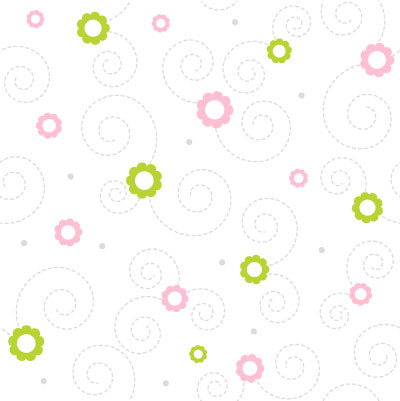 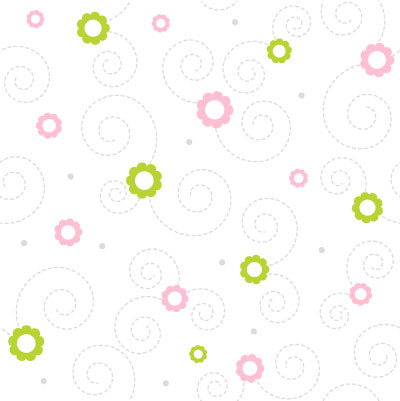 [ei] [ei] [ei]
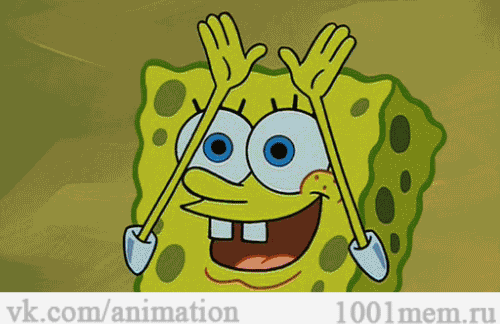 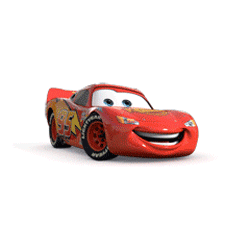 [    ] [    ] [    ]
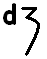 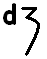 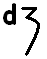 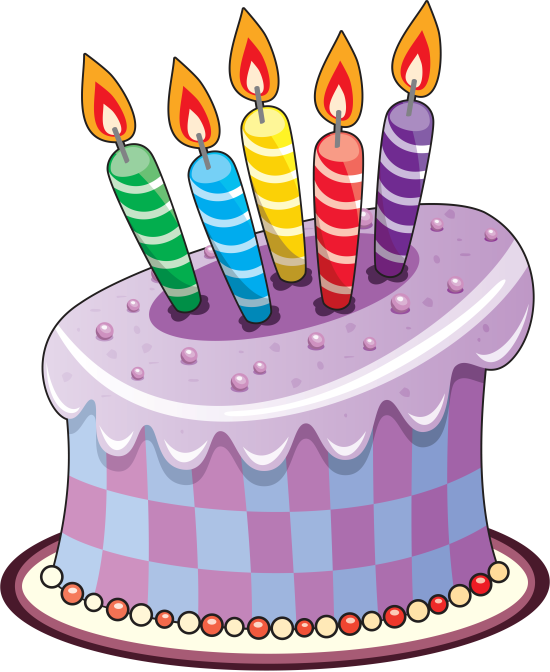 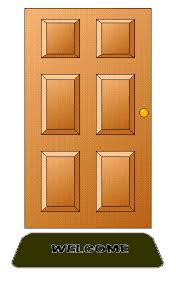 [t] [t] [t]
[w] [w] [w]
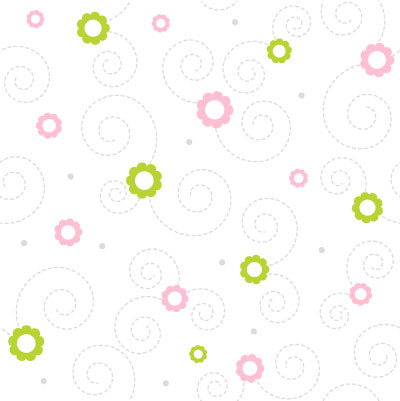 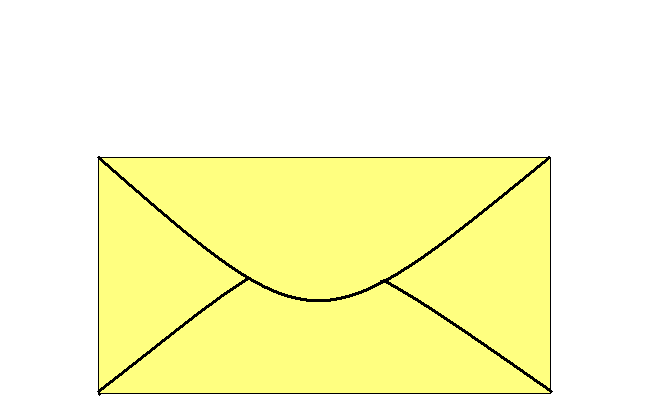 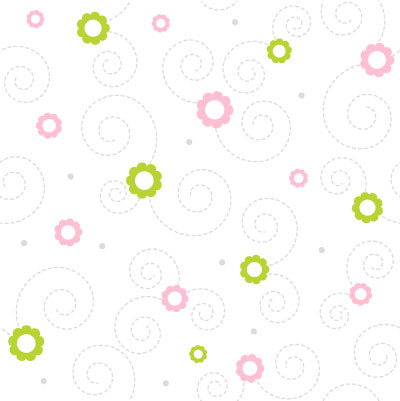 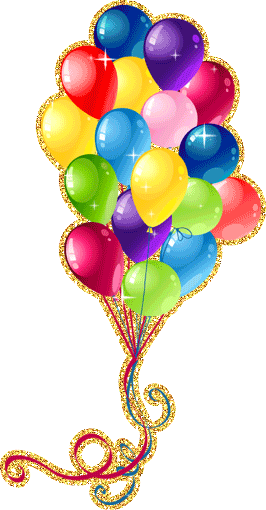 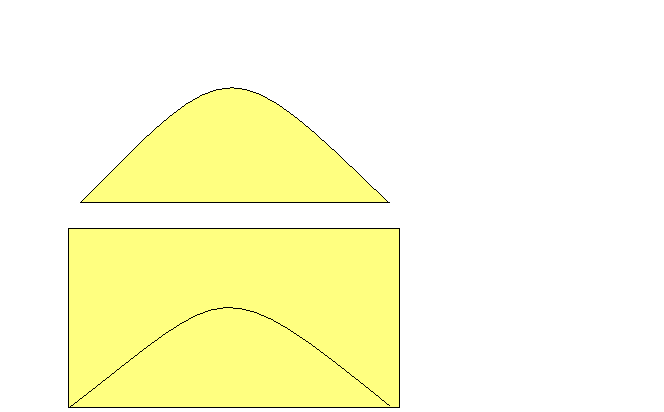 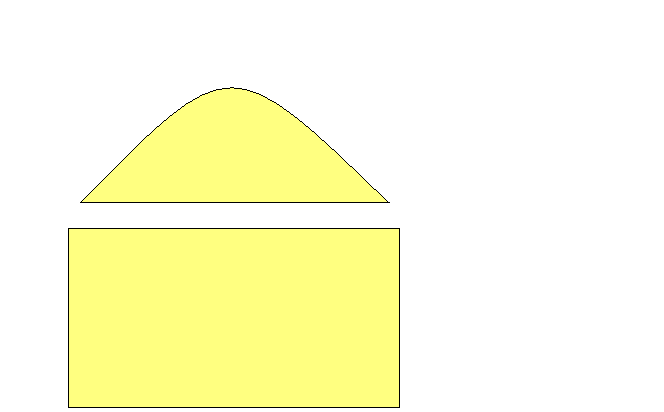 To: Maria Lavrentievna Mikhailova
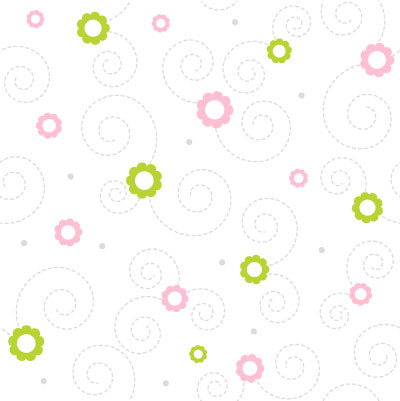 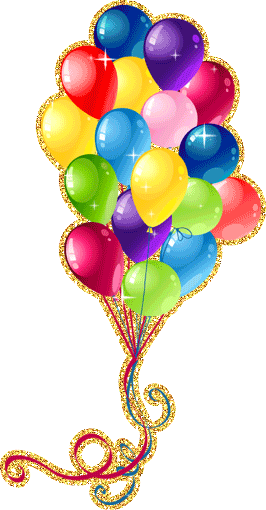 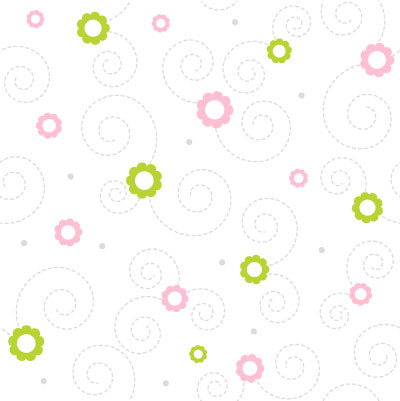 Questions:

- About what we are going to speak today?
Who does usually organize your Birthday Party?
-
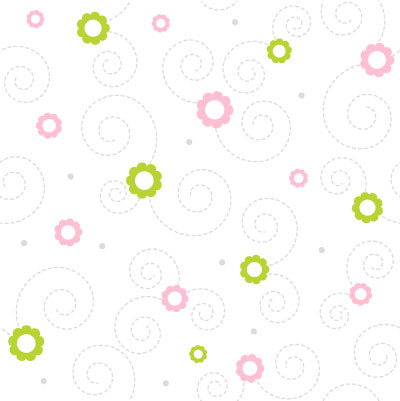 Can you plan your Birthday Party?
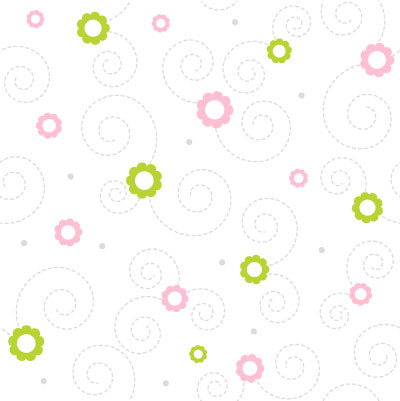 The aim:
Learn to organize Birthday Party
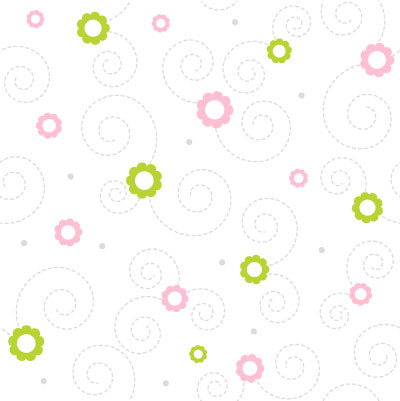 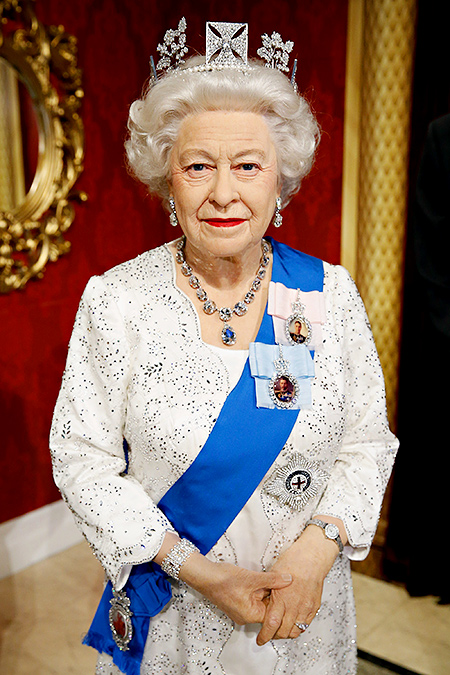 Queen Elizabeth II
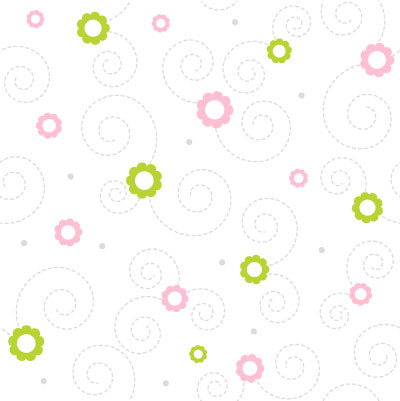 Let’s have a rest!
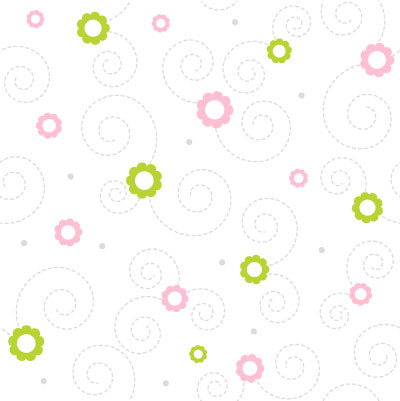 Menu
Guests
Present
Decoration
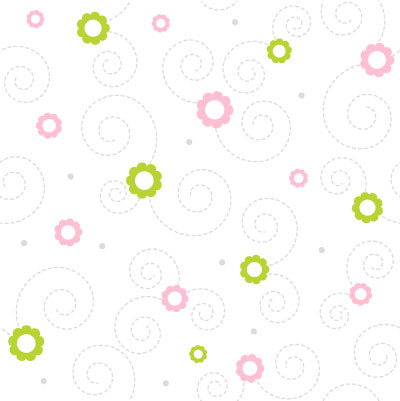 Can we plan Birthday Party?
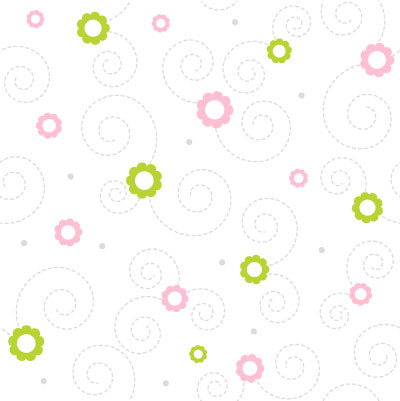 HAPPY BIRTHDAY!
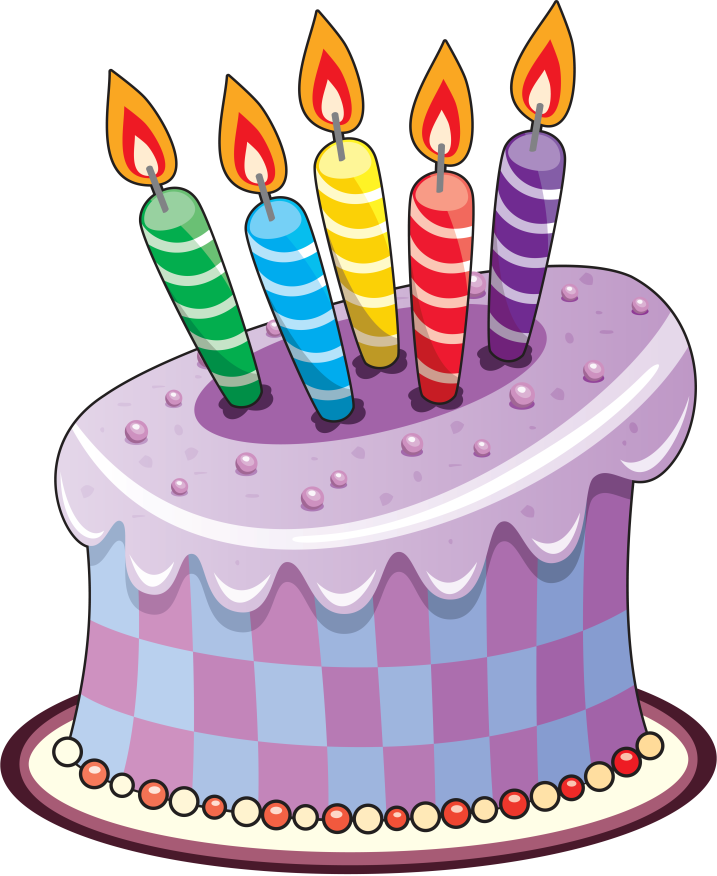 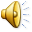